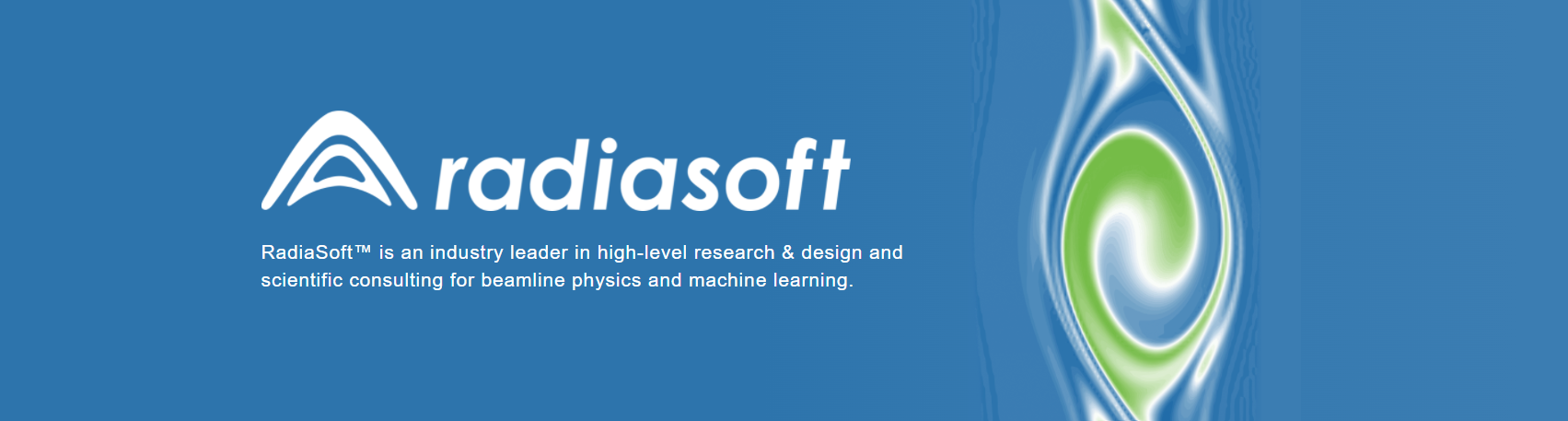 Title Slide
2022 Company Overview
Stephen Coleman,
Sr. Project Scientist
coleman@radiasoft.net
RadiaSoft headquarters:
   1790 38th St., Suite 306
   Boulder, Colorado
Boulder, Colorado USA | radiasoft.net                                                                     October 4, 2022
[Speaker Notes: 15-20 minutes]
Supporting US industry
RadiaSoft supports high-tech industry in the US, including applications in medicine, agriculture, energy and homeland security:
RadiaBeam – compact X-ray & γ-ray sources for homeland security
ProTom International – proton therapy beamlines & gantry design
Bartoszek Engineering – system integration of magnetic horn
Nusano – beamline design and radiation shielding for isotope production
Reveam – control system for irradiation of agricultural products
Modern Electron – thermionic converter modeling & design
Best Medical – design of proton & carbon ion therapy accelerator
Supporting US Industry
RadiaSoft supports high-tech industry in the US, including applications in medicine, agriculture, energy and homeland security:
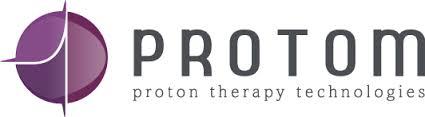 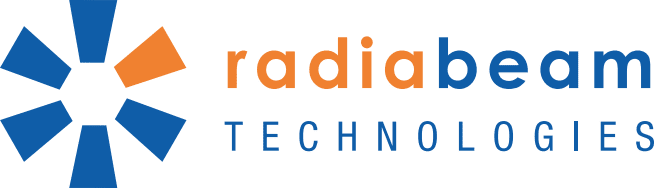 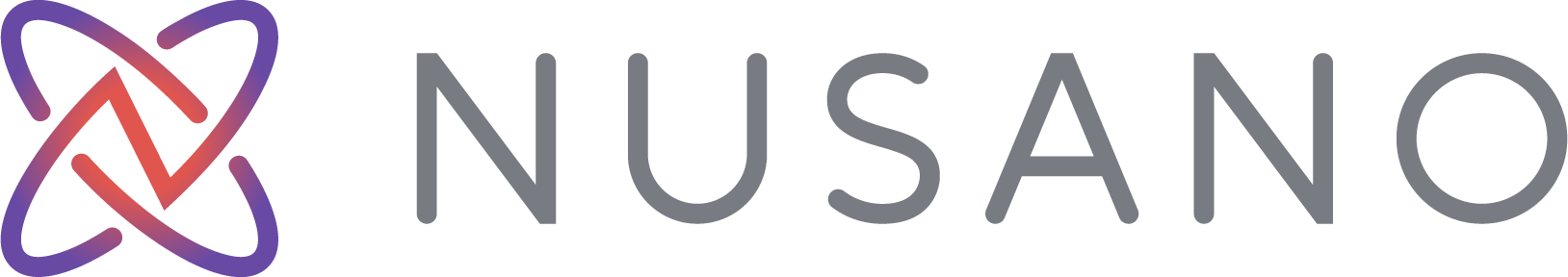 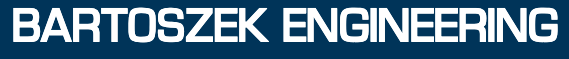 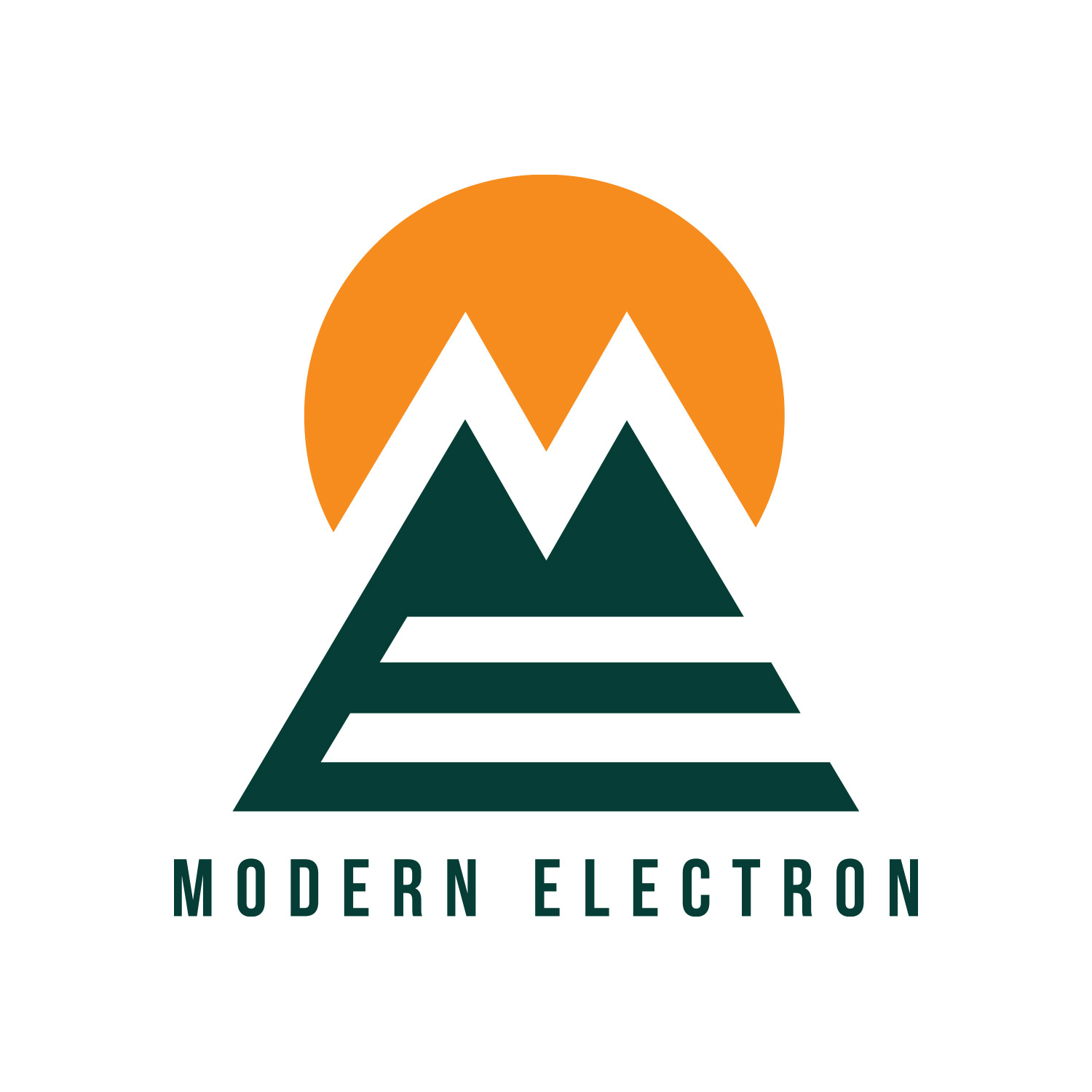 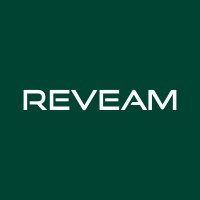 [Speaker Notes: Reveam, formerly ScanTech]
Supporting research labs around the world
LLNL –                       GUIs for codes supporting the $700M Scorpius project
NSLS II – integration of                      with X-ray beamline controls
ANL – ML detection of system anomalies;  new concept for cooling high intensity ion beams;  high-power e- beam melting of vacuum chamber walls
LBNL –  ML-based FPGA controls for high rep rate, high power laser systems
Fermilab – radiation modeling & shielding design for proton accelerators
ORNL –  ML-based controls & data visualization for neutron experiments
BNL & JLAB –  ML-based data analysis and beamline control systems
SPring 8 –  beamline design at Japanese X-ray facility via
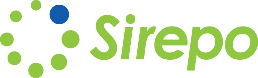 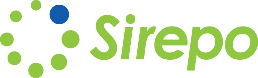 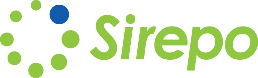 Supporting research labs around the world
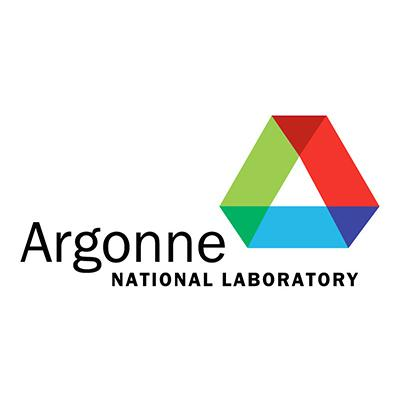 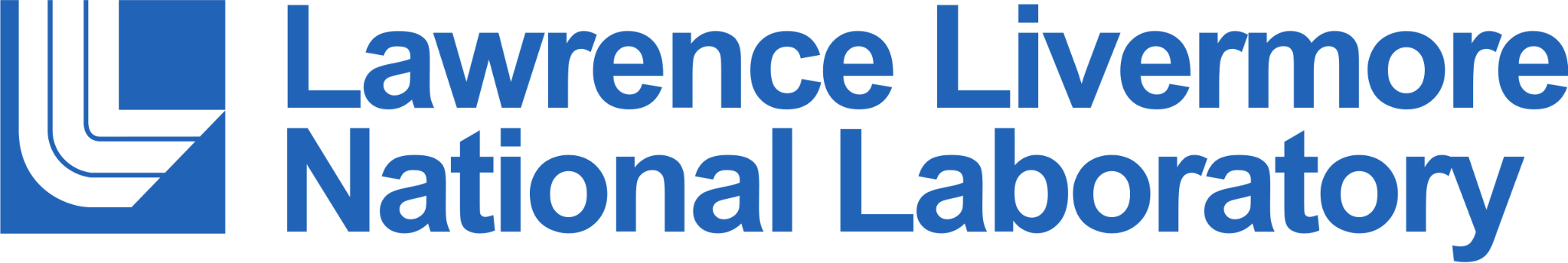 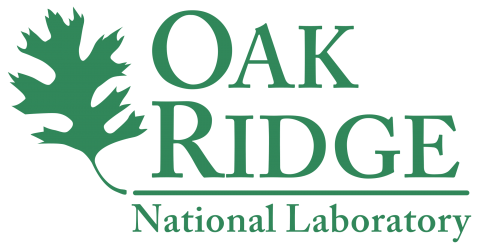 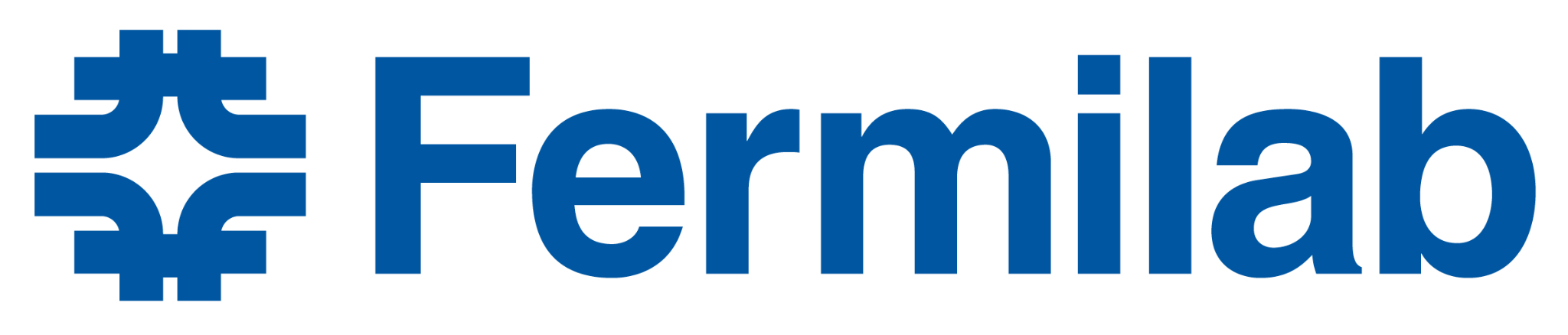 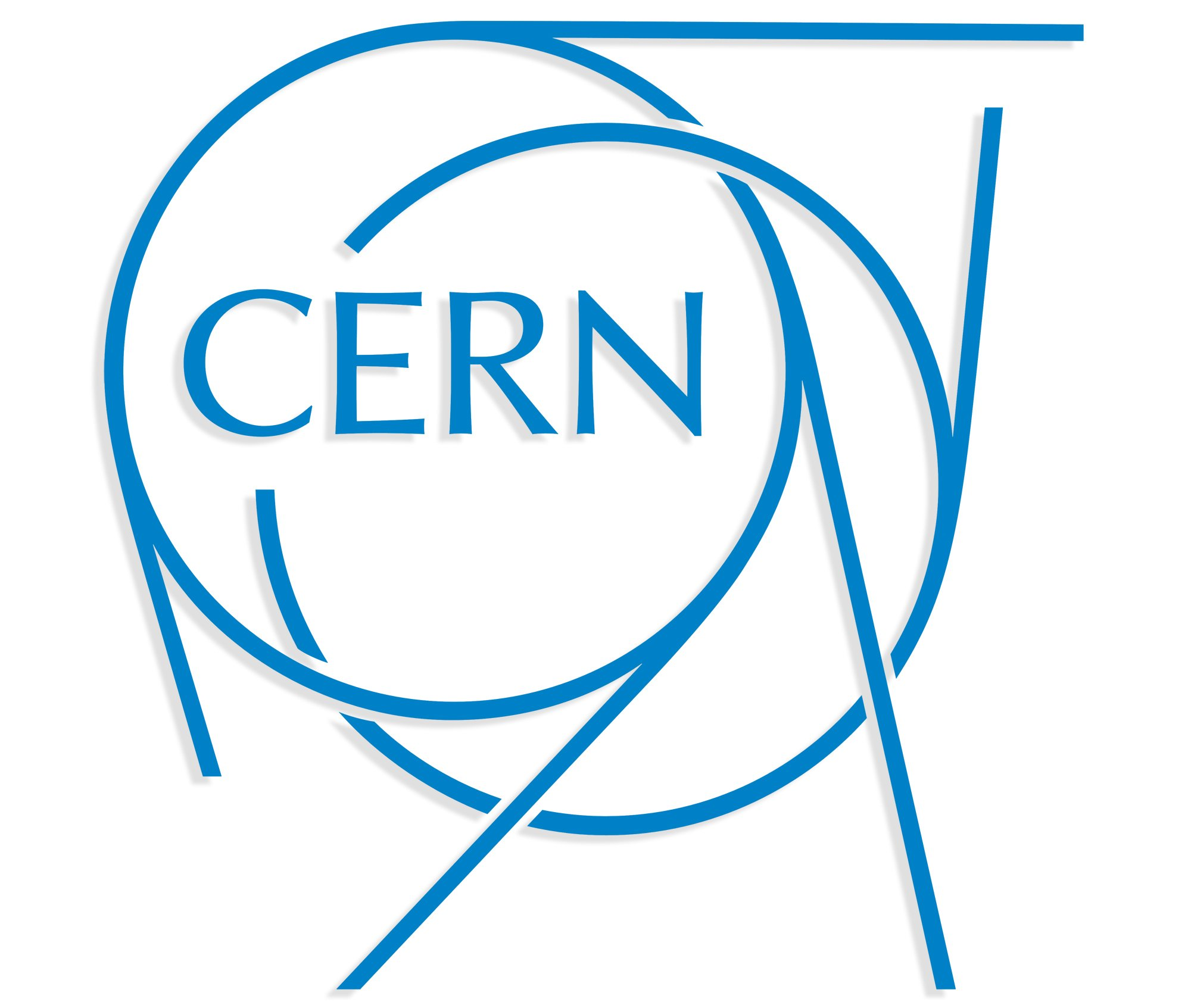 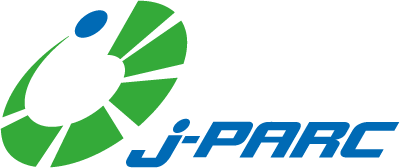 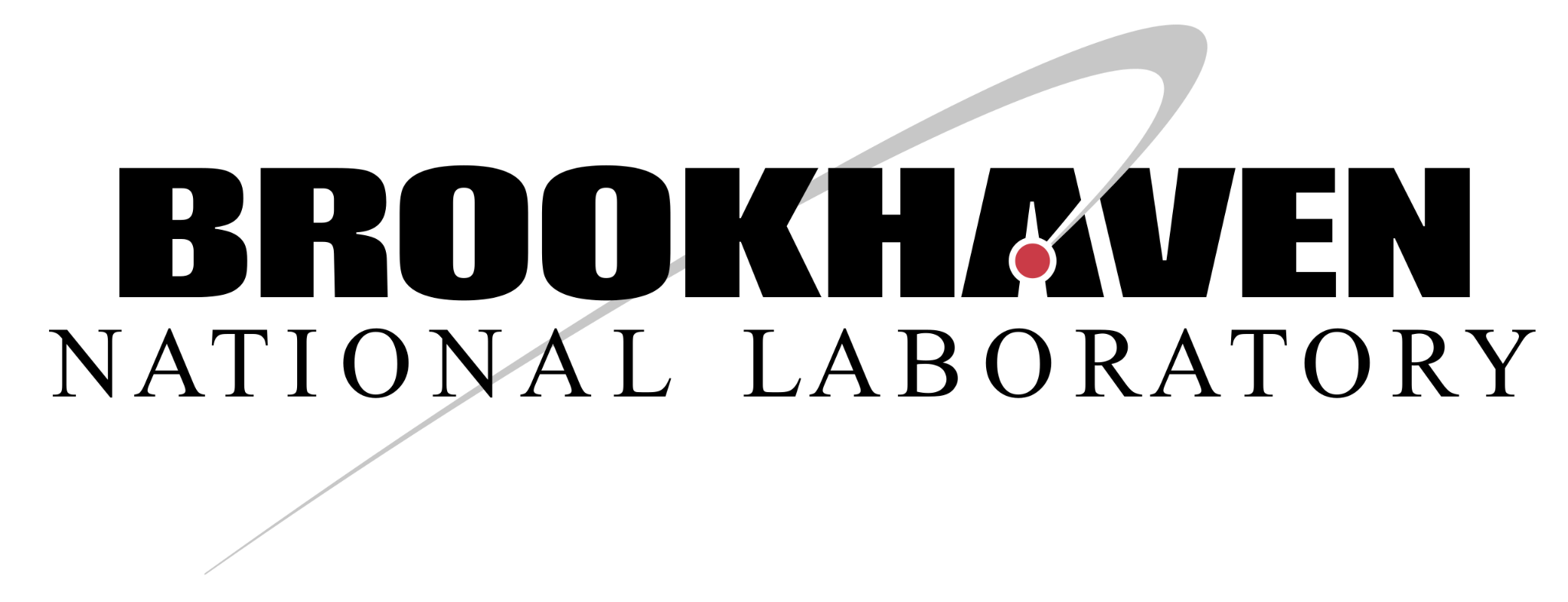 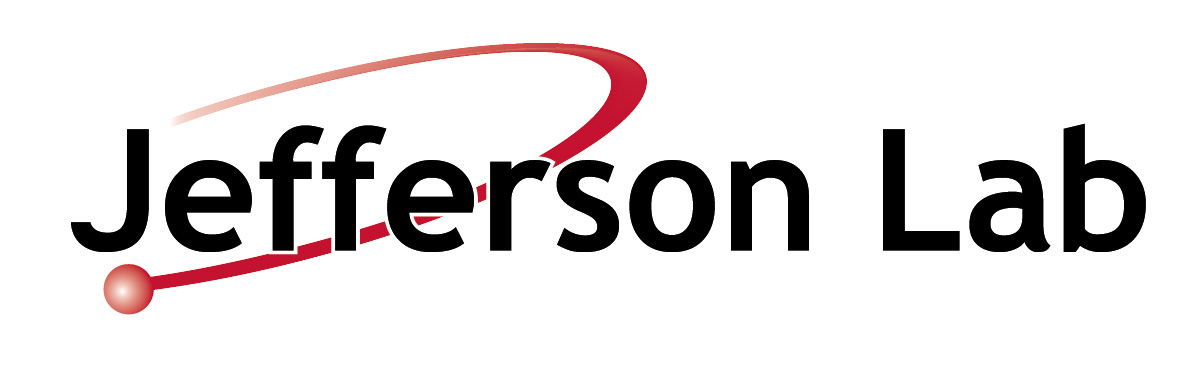 Education & Training
RadiaSoft collaborates with universities and training programs:
U.S. Particle Accelerator School 
Korea University
UCLA
Strathclyde University
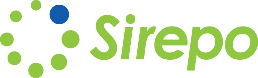 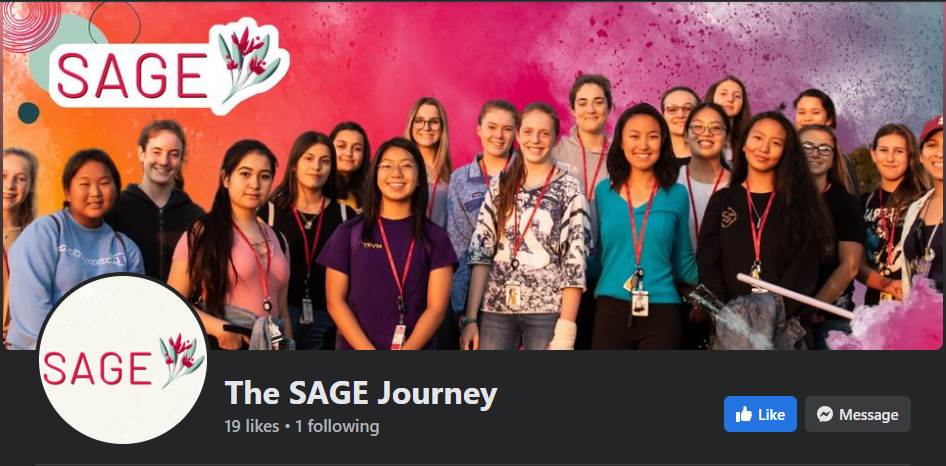 RadiaSoft personnel volunteer to teach at the 
            US Particle Accelerator School (USPAS)
                   supports the SAGE Summer Camp:
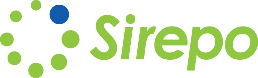 https://conf.slac.stanford.edu/sage
[Speaker Notes: I would suggest listing all of these items equally: giving them the same bullet point listing, instead of making USPAS and SAGE subordinate. I would also remove the words “several” (you don’t need to *say* several because you *list* several) and “volunteer” (we just teach at USPAS–no need to diminish the professionalism by saying it’s an unpaid gig).
This slide still has a lot of words on it. I would consider putting the small print behind each bullet point (“teaching the principles of particle accelerator…” etc) into spoken words instead of writing them out.]
Core Software Competencies
RadiaSoft has several software development foci:
                   CAE gateway
Online user interfaces and simulator tools
Integrated simulation environment development
Control system interfaces (e.g., EPICS, bluesky)
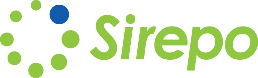 Sirepo.com: CAE gateway
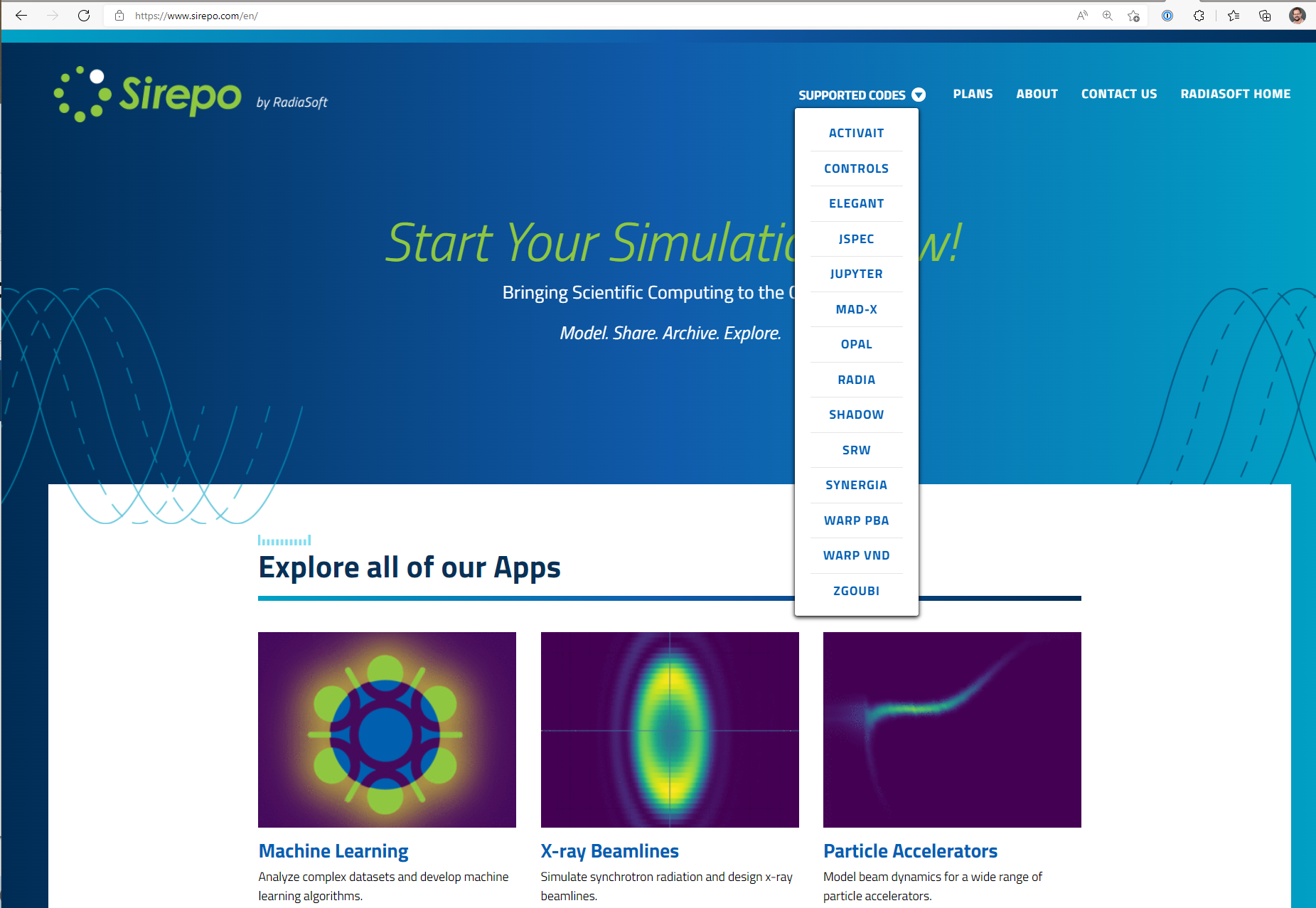 Sirepo-supported codes & apps
JupyterHub
X-ray Beamlines
SRW (Synchrotron Radiation Workshop), Shadow3
Particle Accelerators
elegant, OPAL, MAD-X, Synergia, Zgoubi, Warp, JSPEC
Machine Learning
Magnets
Radia
Vacuum Nanoelectronics
Warp
Controls
EPICS
Plasmas
FLASH
Free Electron Lasers
GENESIS
Sirepo supported codes and apps
Command line & ML
Accelerators
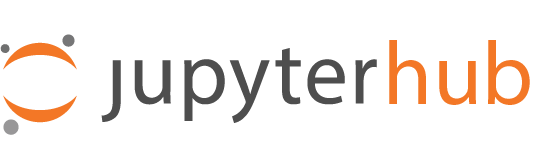 elegant
Synergia
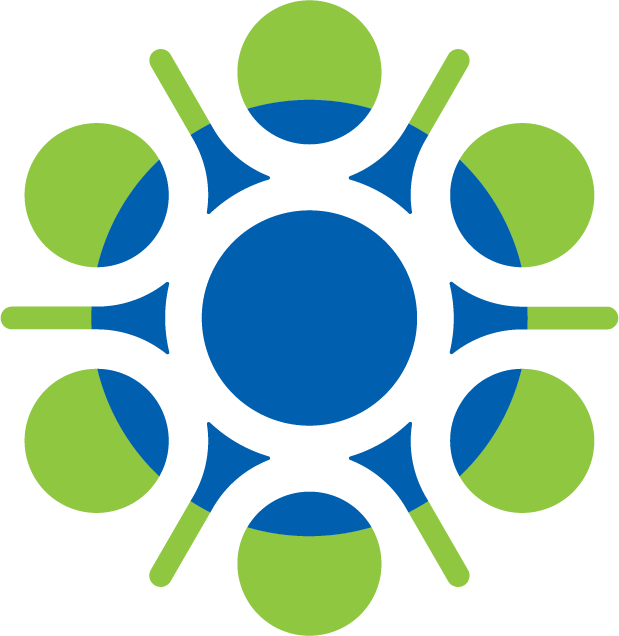 Activait
WARP
MAD-X
Zgoubi
OPAL
Magnets
X-ray
optics
FELs
Cooling
Radia
Controls
Plasmas
Shadow
EPICS
GENESIS
JSPEC
FLASH
BLUESKY
SRW
Neutron
Transport
OpenMC
[Speaker Notes: I would consider adding Activait’s glyph to the box, since JupyterHub gets a glyph. We don’t want Activait to feel lonely. Logos are located here.]
Example: MAD-X
Upload or design your lattice and visualize it!
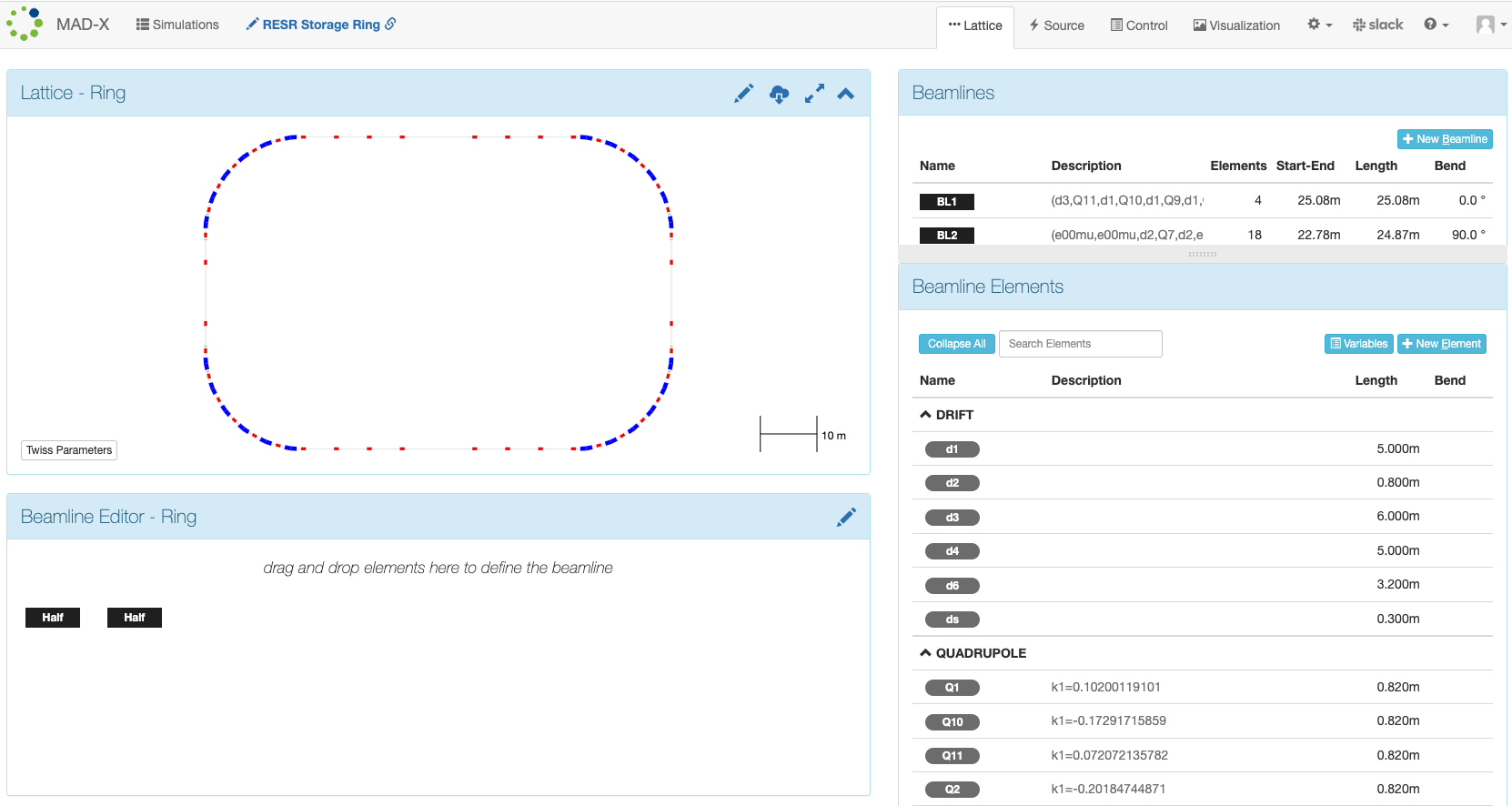 [Speaker Notes: Consider changing to “Upload or design your own lattice and visualize it”]
Example: MAD-X
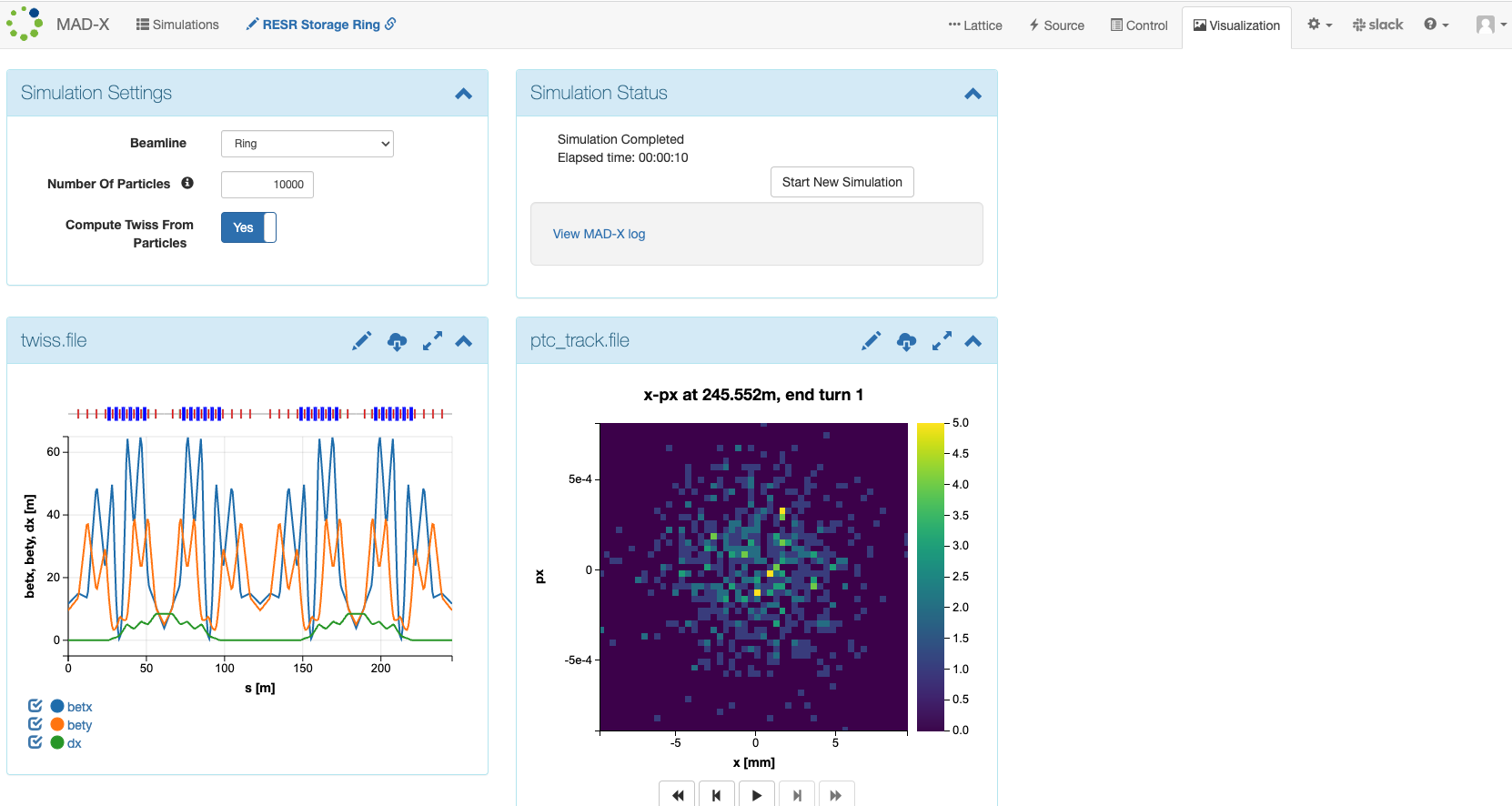 Example: elegant
Browser-based beamline optimization
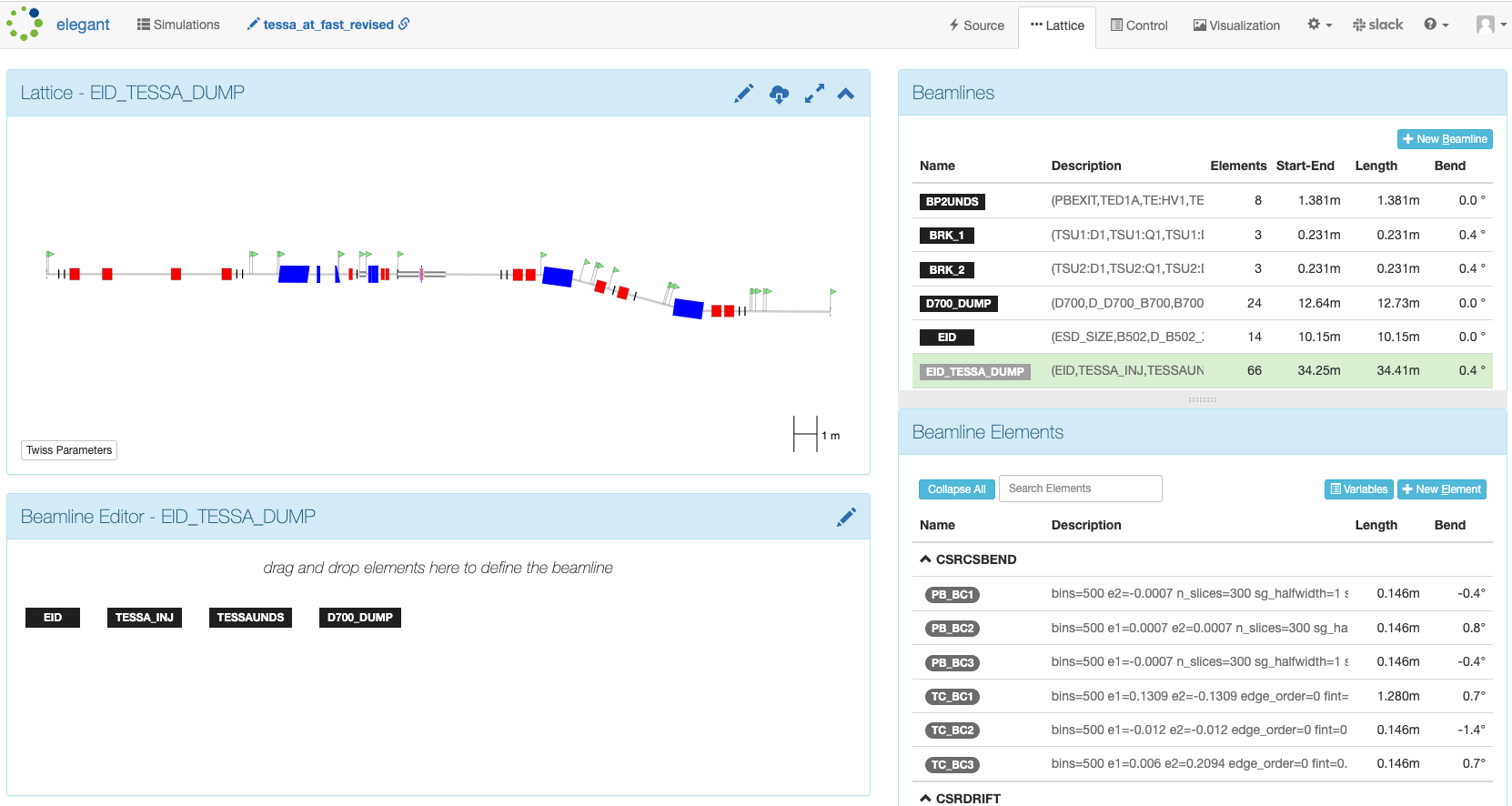 Example: elegant
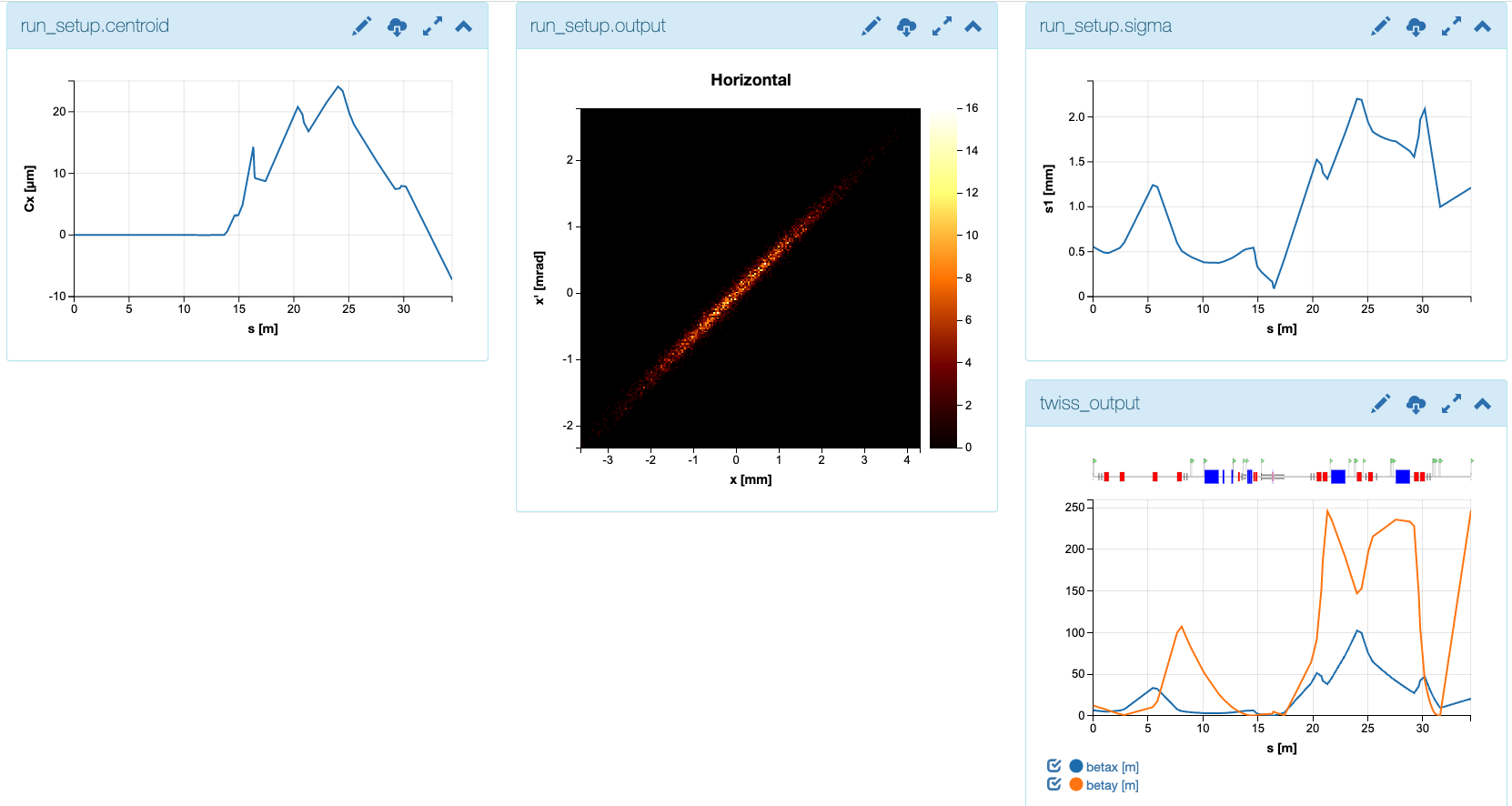 3d Model Visualization: Radia
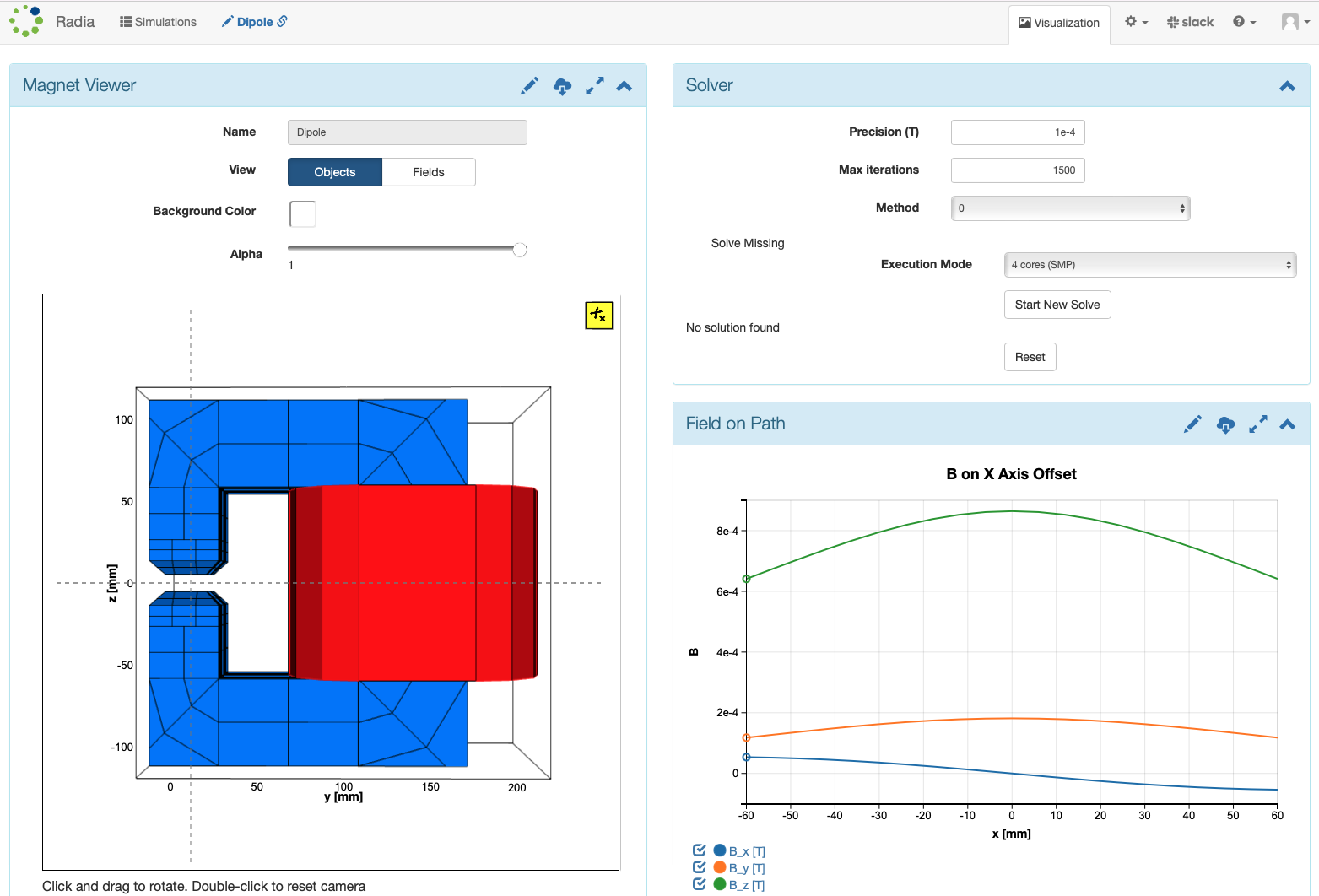 [Speaker Notes: I would consider embedding a short video of the Radia visualization spinning around in 3D because that’s super sexy and cool! There’s a video here.]
3d Model Visualization: Radia
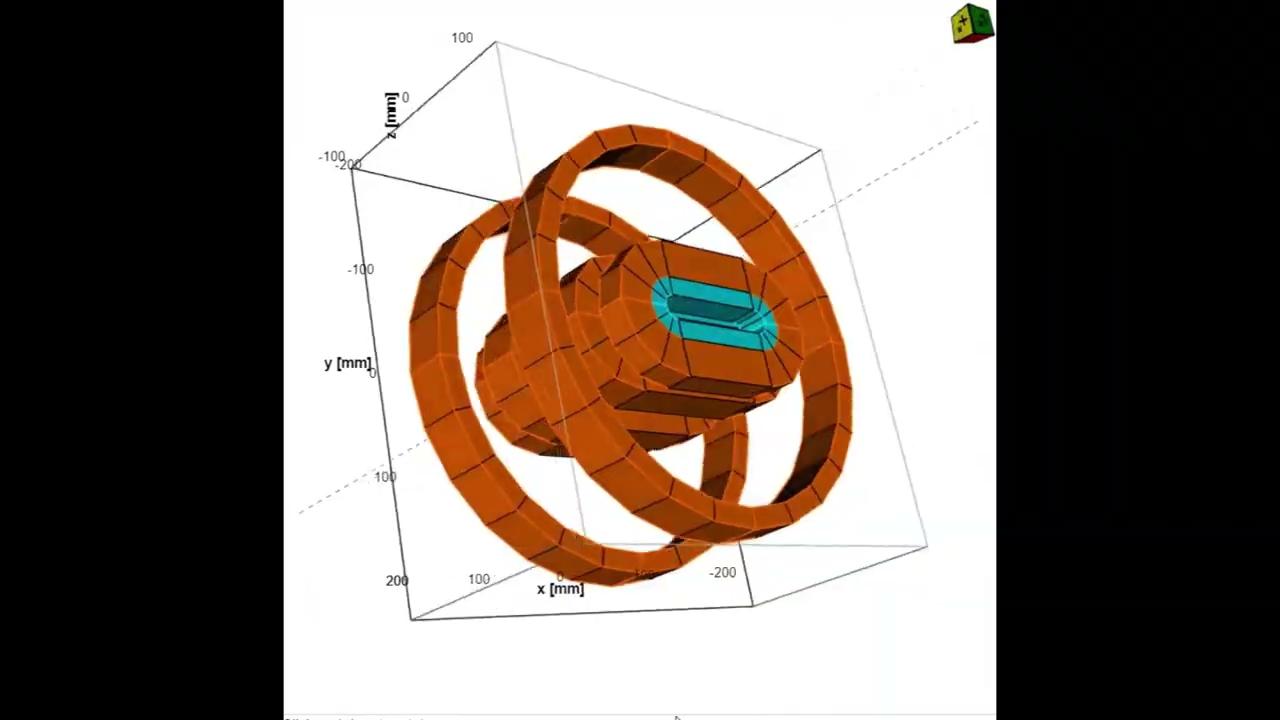 3d Model Visualization: OpenMC
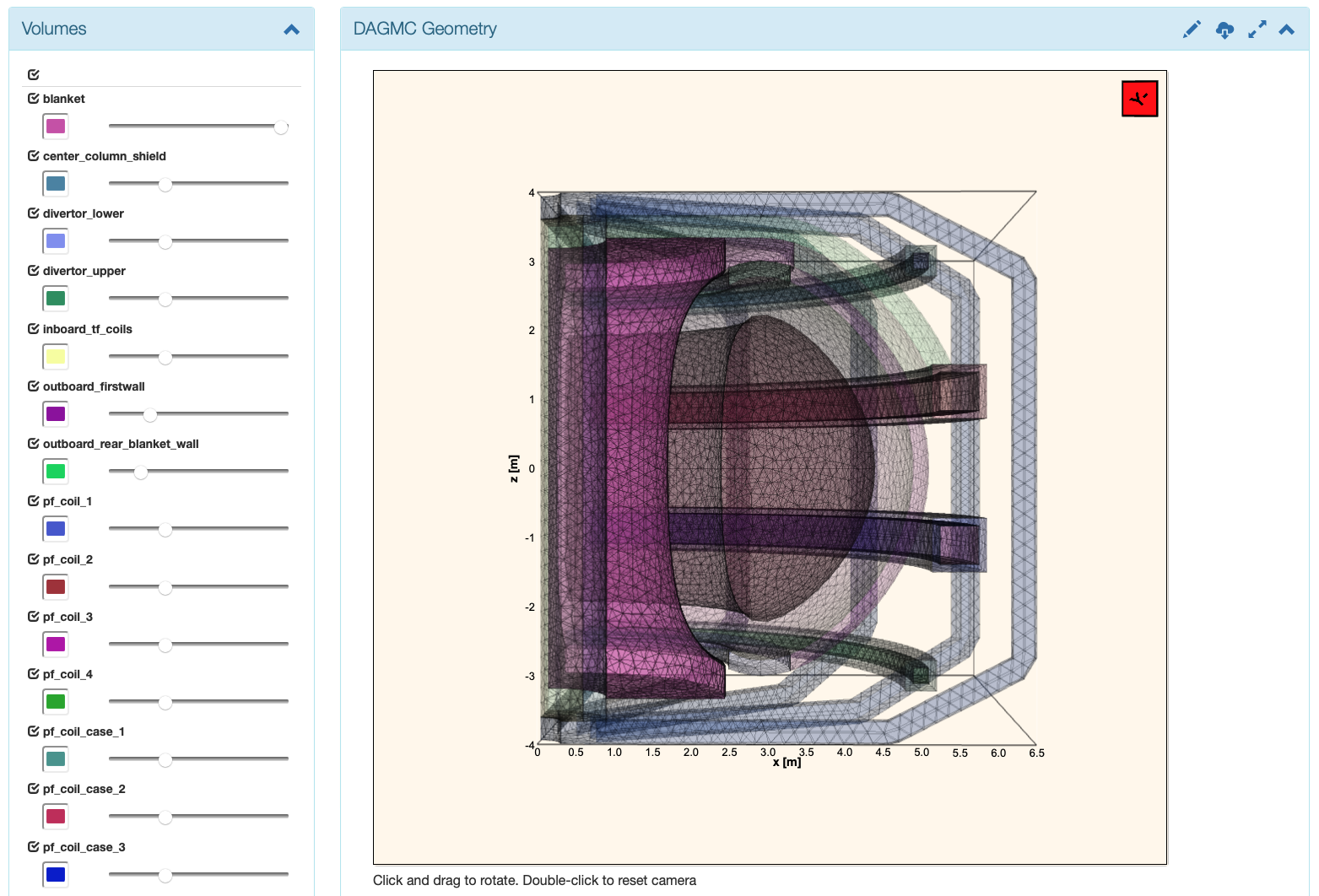 [Speaker Notes: This image would also be super cool if we get to see it rotate. I don’t have a video clip of this one anywhere.]
Community Outreach & Support
Our monthly webinar series is available on YouTube,  https://www.youtube.com/c/RadiaSoft
RadiaSoft’s educational blog is updated regularly, https://www.radiasoft.net/resources
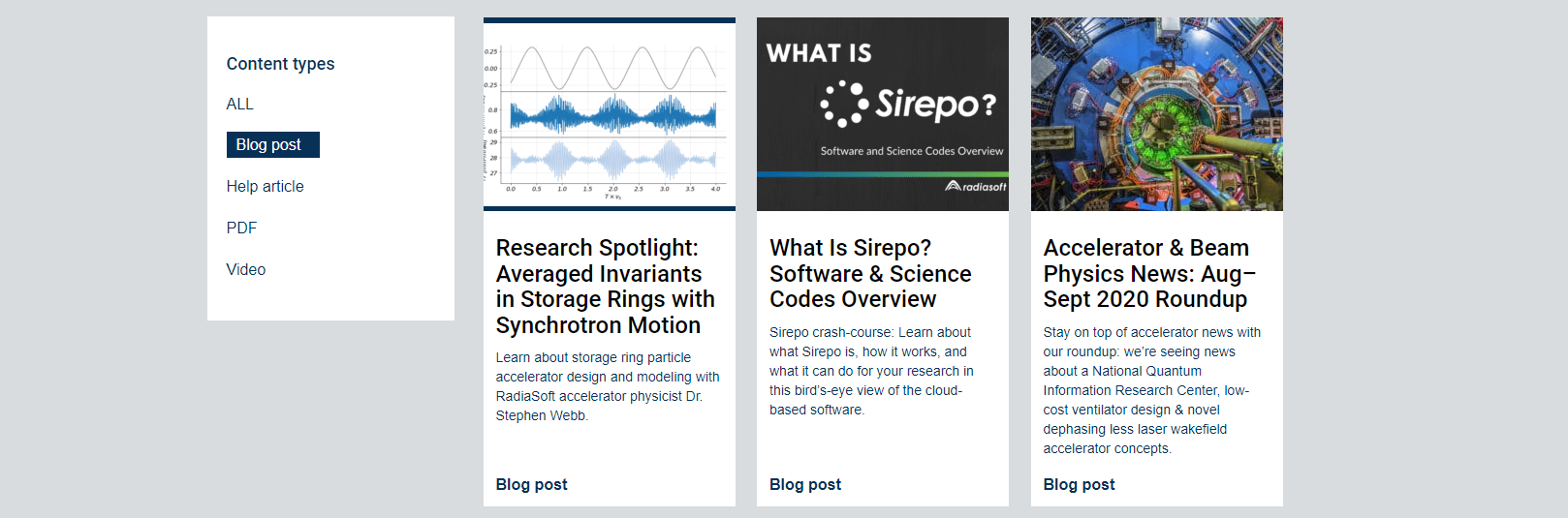 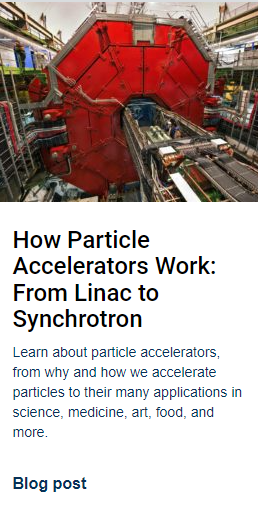 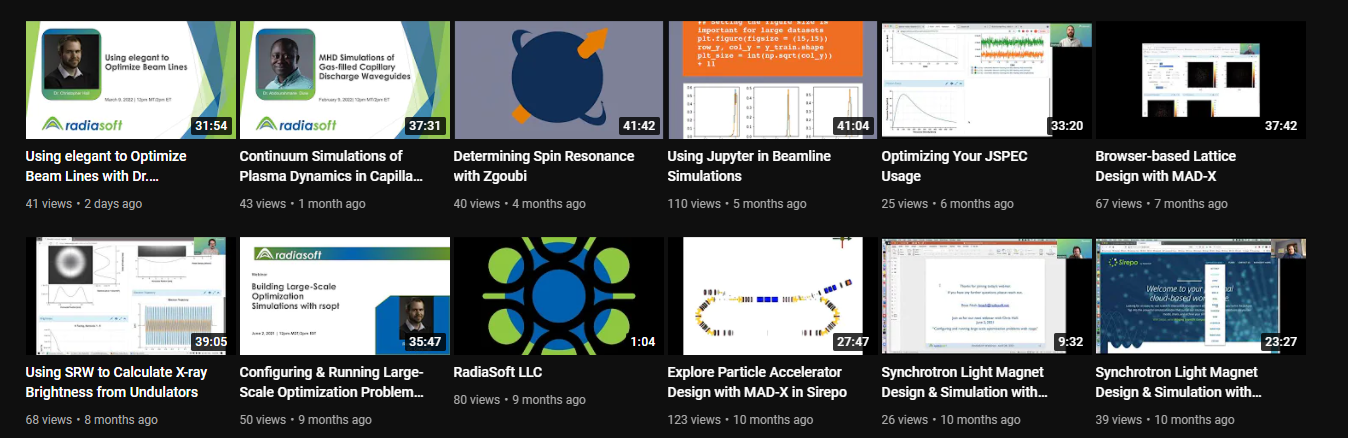 is an open source framework
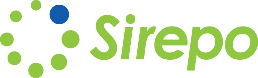 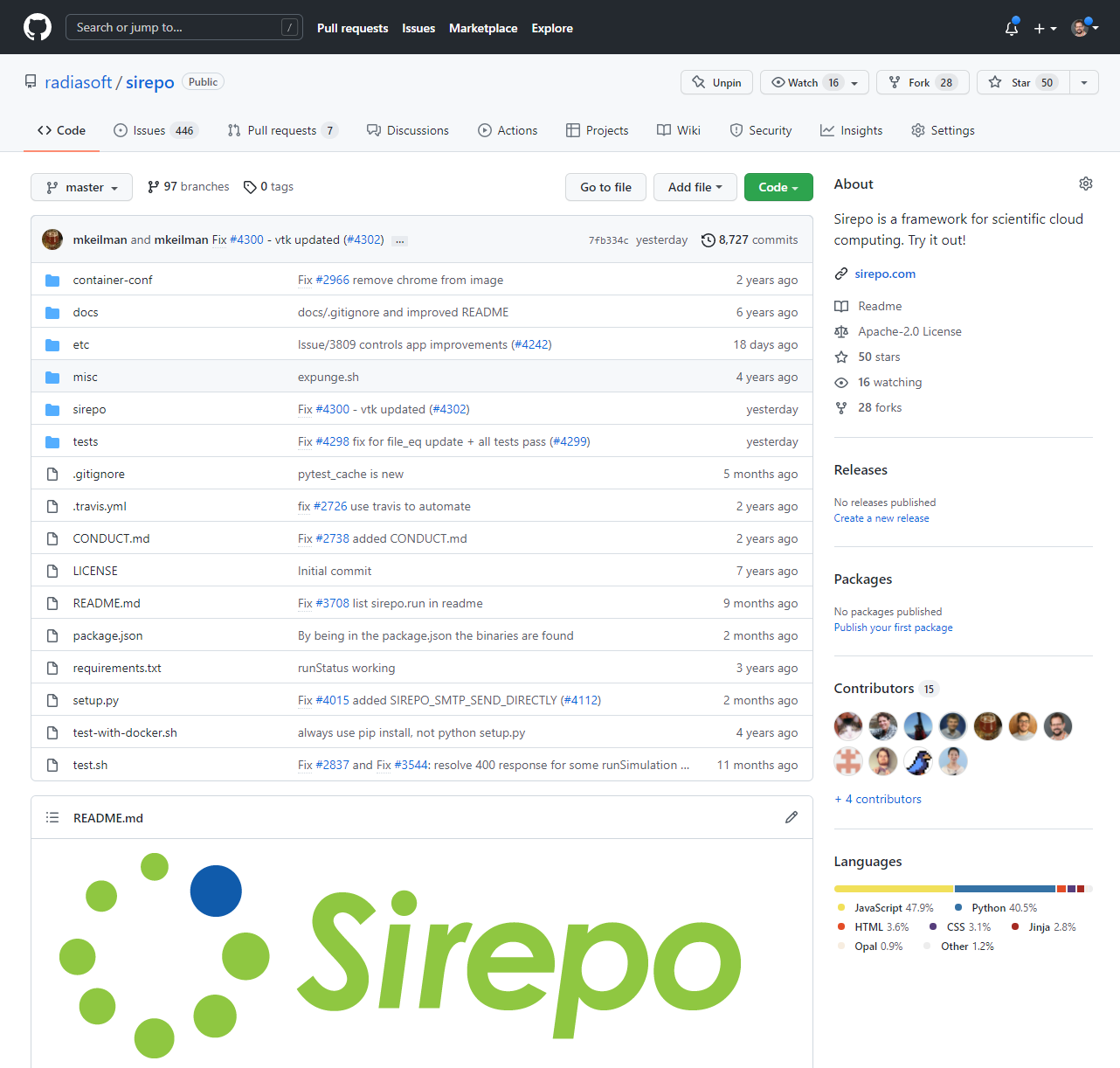 developed on GitHub since 2015
https://github.com/radiasoft/sirepo
https://github.com/radiasoft/download
Sirepo is a resource management system
Sirepo is a custom job and resource management system
working with NSLS-II on automated X-ray beamline control for TES, ARI, and SXN
integration with Bluesky, EPICS and ML algorithms at CHX and CSX beamlines
integration with EPICS, MAD-X and ML algorithms for hadron transfer line at BNL
RadiaSoft facilities consist of:
HPC clusters and servers in a 365/24/7 data center:
760 core cluster
GPU server with 4 Tesla V100
Also supporting AWS and other cloud-based VMs
Support for running on NERSC systems
Use your own hardware
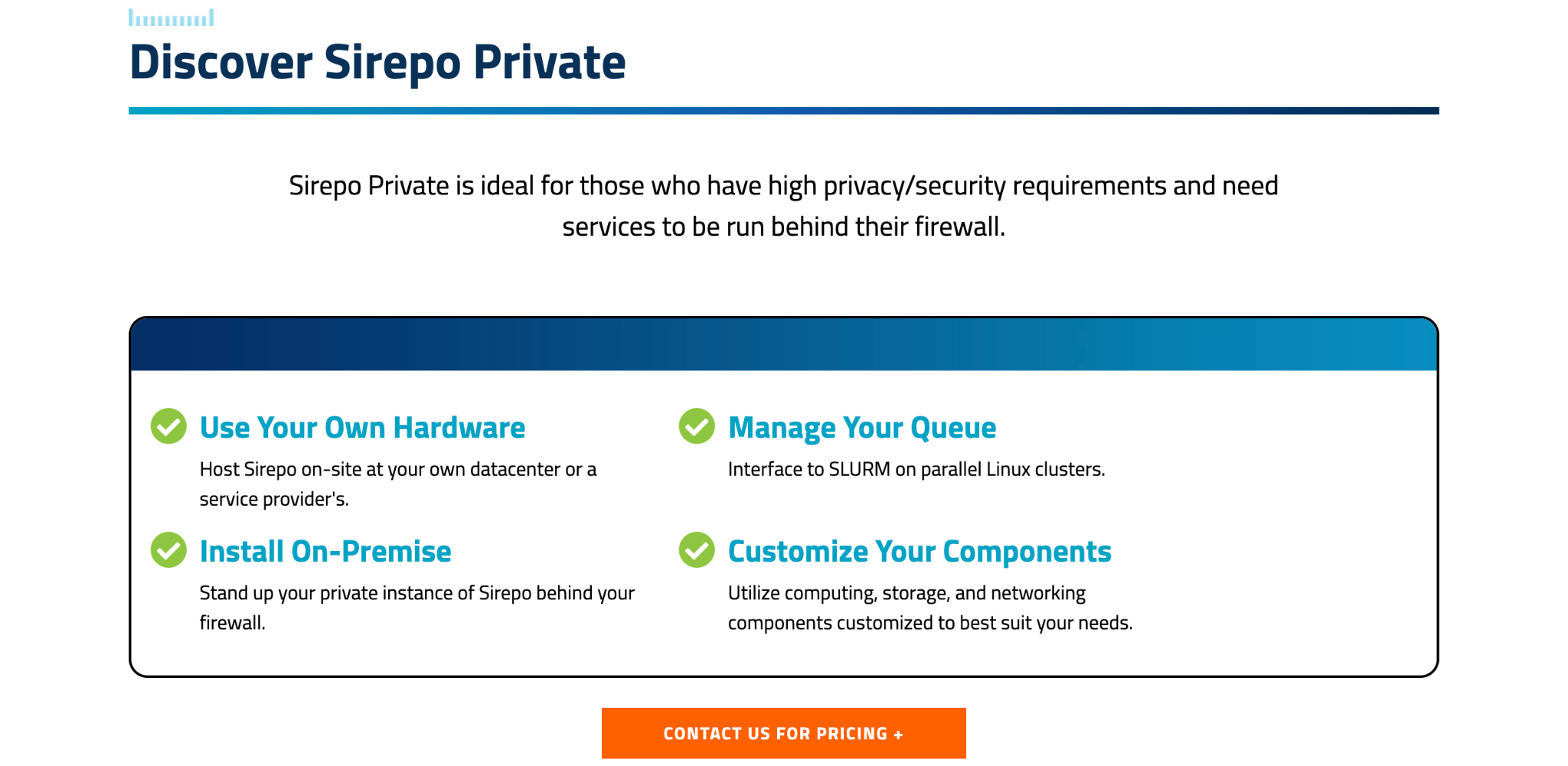 Use our software in class
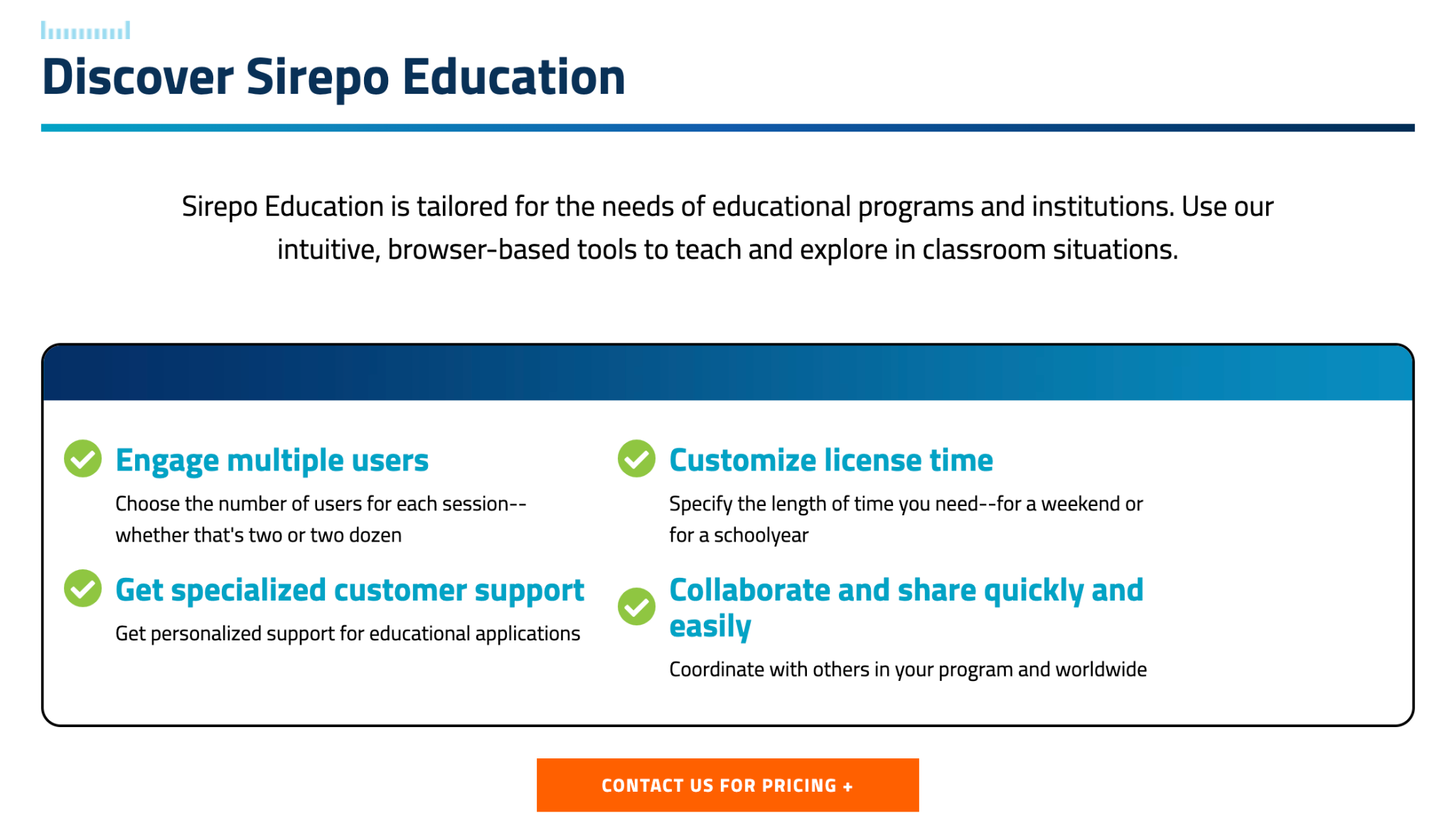 Consulting Opportunities
RadiaSoft has 11 research scientists with expertise in:
Accelerator and beamline modeling
Machine learning 
High energy plasma modeling and analysis
Control Systems
System design consulting
Programmable and embedded device development
GUI Case Study: AFWERX
RadiaSoft delivering GUIs to the AF in a private customized M&S workspace 
in which AF engineers can run, manage, share and optimize their legacy scientific/engineering model and simulation codes.
Transforming command-line codes into fully functional GUI* tools makes solutions instantly accessible to the entire lab
Wrapping CLI** code in a GUI enables knowledge reuse, freeing up valuable resources
New hires and scientists benefit from better accessibility, improving productivity and retaining valuable legacy knowledge
GUIs lower the expense and burden of documentation, managing obsolescence and succession planning
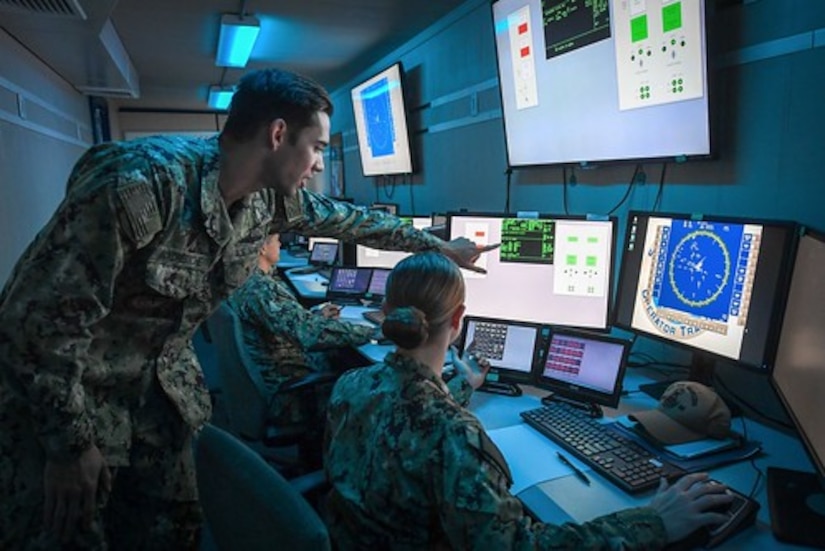 *GUI: Graphic User Interface    **CLI: Command Line Interface
Wrap up
We are available to consult on your beamline, optimization, or machine learning project
You can tackle your modeling problems with our 
Sirepo interface
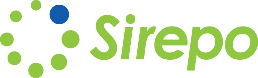 Let us build a custom GUI for your code!
Check us out at
Radiasoft.com
and
Sirepo.com